CONJUNTO 2
7º ano
Discourse Genres
Unit 3
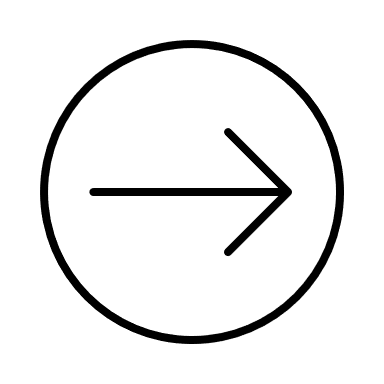 Unit 3
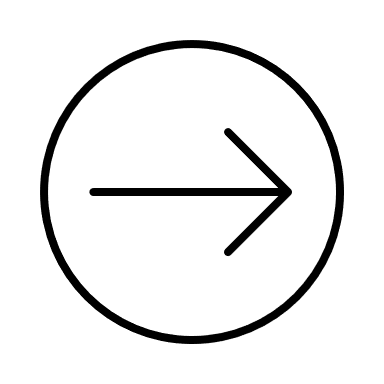 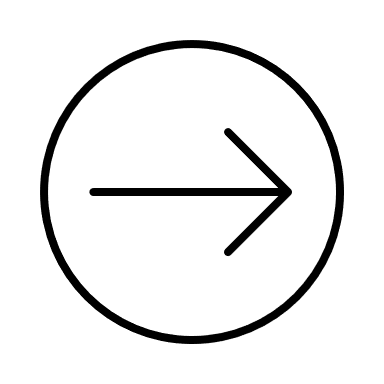 Language Topics
Unit 3
Prepositions of Time (In, On, At)
As preposições in, on e at podem indicar tempo. Elas possuem os seguintes usos:

• in: com anos, meses, estações, morning, afternoon, evening, períodos.
In August, Mandela opened his own law office.

• at: com hora e outros momentos específicos, night.
At that time, it was possible to practice law with a two-year diploma.

• on: com dias específicos, datas e dias da semana.
On June 12, 1964 he received a sentence of life imprisonment.
Unit 3
Simple Past: Regular Forms
O simple past é usado para falar de ações ou eventos que ocorreram no passado.
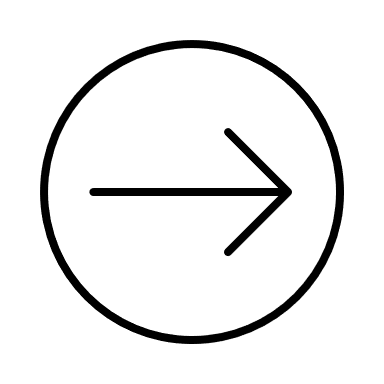